Dějiny evropského myšlení
1. Představení kurzu a požadavků na jeho úspěšné absolvování; Jazyk jako podstata myšlení a komunikace
Kontakty a konzultační hodiny
Kontakt nejlépe přes mail: zelena@fsv.cuni.cz
Přes mail lze domluvit individuální konzultace
Konzultační hodiny přes zoom: úterý: 14-16
1. přednáška
1. představení celého kurzu a požadavků na jeho úspěšné zakončení
2. Co je filosofie, jak vychází z jazyka, jaký je vztah jazyka a myšlení
3. Užitečnost filosofie?
4. Pojem logos ve filosofii, vztah jazyka a poznání
5. Slovo jako znak: Platón, Augustinus, sémiotika,
6. Původ jazyka: přirozený jazyk, jazyk umělý, spor o univerzálie, jazyk vědy
7. Obrat k jazyku: sémiologie, analytická filosofie, postmoderna
Hlavní témata kurzu
1. problém poznání: jak můžeme poznat svět, co je jeho podstatou, jak můžeme poznání pochopit a interpretovat? jaké máme možnosti uchování poznání – tedy i problém jazyka: tj. noetika, logika a fyzika 
2. problém vzdělání a výchovy: co bychom (se) měli učit a jak? jak vůbec lze poznání předávat a kdy je to dobré?
3. etika: jak bychom se měli  projevovat ve světě a vůči druhým, jaké jsou ideály a ctnosti? co je dobro?
4. politika: jak uspořádat společnost a co je společné dobro a spravedlnost?
5. Dějiny a paměť: Jak zachycujeme děje lidstva, jak se jim snažíme porozumět a jak toto porozumění ovlivňuje naše sebepoznání, naši identitu?
Program kurzu
Požadavky pro zakončení kurzu
2 krátké domácí práce –shrnutí primárních textů vztahujících se k zadanému tématu, resp. esej reflektující téma a zadané texty- rozsah vždy 4 NS, tj. 7.200 znaků –plus mínus 300:
1. Jak poznáváme a jaká je v poznání role jazyka a jak můžeme poznání dále předat, co je pravda: Platón: Kratylos – ukázka: 383a-390e;423a-440b, Augustinus: De magistro, Komenský: Věječka moudrosti - ukázka, Nietzsche: Pravda a lež ve smyslu nikoliv morálním, F. Bacon: ukázka z knihy Nové organon, ukázka z knihy W. Jamese: Pragmatismus – kap. 1 a 2 Práci je nutno odevzdat do 30.11.2020
2. Jaké je ideální uspořádání státu, jaký má být jeho vládce, resp. kdo má vládnout a co je spravedlnost: Platón – ukázky z Ústavy, Aristoteles ukázky z Politiky, Machiavelli: Vladař – ukázka, Kant: K věčnému míru, Hobbes: ukázka z O občanu, Locke: ukázka z Druhého pojednání o vládě, Rousseau: O společenské smlouvě - ukázka, Comte: ukázka z Kurzu pozitivní filozofie, Masaryk: O demokratismu. Práci je nutno odevzdat do začátku zkouškového období, nejpozději však 5 dní před konáním zkoušky, na niž se student hlásí
Druhá z obou prací může být nahrazena cca. 20-minutovým rozhovorem přes zoom
Test – max. 1,5 hodiny
10 otevřených otázek za max. 2 body
Klasifikace:
A: 18,5 bodů a více 
B: 16,5 bodů a více 
C: alespoň 14 bodů
D: alespoň 12 bodů
E: alespoň 11 bodů
F: 10 bodů a méně
Nejméně 5 otázek se bude vztahovat k zadané povinné četbě, nejméně 5 otázek bude na základní pojmy, jejichž výčet je vložen do SISu, jeho definitivní podoba (dle odpřednesené látky) bude v SISu nejpozději v polovině prosince
Povinná primární četba
Platón: Kratylos – ukázka: 383a-390e;423a-440b
Augustinus: De magistro
Komenský: Věječka moudrosti – ukázka
Nietzsche: Pravda a lež ve smyslu nikoliv morálním
F. Bacon: ukázka z knihy Nové organon
W. James: Pragmatismus – kap. 1 a 2
Platón –2 ukázky z Ústavy – z knih VI a VII
Aristoteles:  ukázky z Politiky
Machiavelli: Vladař – ukázka
Kant: K věčnému míru
Hobbes: ukázka z O občanu
Locke: ukázka z Druhého pojednání o vládě
Rousseau: O společenské smlouvě – ukázka
Comte: ukázka z Kurzu pozitivní filozofie 
Masaryk: O demokracii
Co je filosofie?
O původu slova filosof existují různé anekdoty. Podle jedné z nich  zavedl termín „filosof“.Pýthagoras.  Když se ho vladař z Fliuntu Lachés tázal, co toto slovo znamená, odpověděl prý Pythagoras takto:
„Život, vladaři, může být přirovnán k olympijským hrám, neboť mezi tím množstvím lidí, které na nich najdete, jsou tací, které na ně přitáhla vidina zisku, jiní touží po slávě a cti a je mezi nimi i několik takových, kteří na ně přijdou, aby vše pozorovali a porozuměli tomu, co se na nich děje. Se životem je to podobné. Někteří jsou vedeni vidinou bohatství, jiní slepě následují svou touhu vládnout a dominovat. Nejvzácnějšímu typu lidí však jde o odhalování smyslu života jako takového o porozumění tajemstvím přírody. Těmto lidem  říkám filosofové, protože i když nikdo z nás nemůže vědět všechno, můžeme milovat  vědění jako klíč k odhalení tajemství přírody.“
Jinou verzi o vzniku filosofie můžeme číst u Aristotela, podle nějž prý vzniká z údivu
Je nám filosofie k něčemu? Je nám k něčemu myšlení a abstraktní myšlení?
Komentář k 78. a 122. Senecovu listu Luciliovi
78. list: Láska přátel, vzdělávání se, pohrdání smrtí  i bolestí jsou hlavní cesty v boji s nemocemi. Podstatná je vůle i sebecvičení
122. list: Opravdový život,je činný, a to ve shodě s přirozeností, která znamená konat ve dne. Správnost je prostá – život ve shodě s přírodou, neřest rozmanitá
Jak se můžeme vyrovnávat s nemocemi?
Kdy jsme ve svém životě spokojení?
Jaký je náš vztah k přírodě?
Je pro člověka důležité být činný /pracovat?
Užitečnost filosofie?
„Odpovězte mi tedy vy, slovutní filosofové[…]Byli bychom méně počestní, méně obávaní, méně vzkvétající, anebo více zvrhlí v případě, kdybyste nás nebyli o těchto věcech poučili?“ (J. J. Rousseau)
Myšlení a jazyk
Pro poznávání a myšlení má zásadní význam jazyk, a to ze 2 důvodů:
1. slouží jako prostředek pro strukturování myšlenek (prostředek artikulace)
2. slouží jako prostředek pro předávání myšlenek (prostředek komunikace)
Můžeme myslet bez jazyka?
Co vše je jazyk?
Má jazyk ještě hlubší význam?
Jaké je sepětí jazyka /slova a toho, co označuje, tedy reality?

Pojem logos, který odkazuje jak na logiku, myšlení, tak na podstatu světa
Problém nepřesnosti jazyka, která blokuje přesnost poznání
Reflexe jazyka ve filozofii 20. století – linguistic turn
Linguistic turn
Posun (změna paradigmatu) ve filosofickém i metodologickém zkoumání, který se u otázek poznávání primárně zaměřuje na zkoumání jazyka a jeho roli při poznávání a jeho vztah k realitě
Je spojen hlavně s tzv. analytickou  a s pragmatickou filosofií: C. S. Peirce (1838 – 1914), G. Frege (1848 – 1925), B. Russel (1872 – 1970), R. Carnap (1891 – 1970), L. Wittgenstein (1889 – 1951), J. L. Austin (1911 – 1960), aj.
Podstatou je změna tázání –místo zkoumání Co je to „X“ se ptá Jaký je význam slova „X“ a Jak používáme slovo „X“
Je tedy blízko logice, myšlení vykládá prostřednictvím filosofického výkladu jazyka. Odmítá metafyziku i psychologismus v logice
Mezi další protagonisty odlišného přístupu k tomuto paradigmatu patří strukturalismus (hlavně F. de Saussure a jeho žáci – např. J. Mukařovský), poststrukturalismus (Foucault, Derrida i feministická filosofie – např. J. Butler) nebo R. Rorty. Tyto proudy se zaměřují na fungování jazyka i jeho moc – návaznost např. na Nietzscheho i úvahy F. Bacona apod.
Jak funguje jazyk?
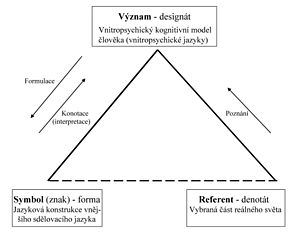 Slova chápeme jako znaky: ve slově je nějak přítomen označovaný předmět, resp. Jeho obraz v myšlení (pojem?)
Vztah mezi slovy (jazykem) a realitou – problém teorie poznání a koncepce slova jako znaku
Z povinné četby: Nietzscheho kritika poznání a jazyka
Spis O pravdě a lži ve smyslu nikoli morálním (1873):
Nietzsche se  v tomto spisu zabývá otázkou, jak funguje jazyk – totiž arbitrárně a z toho plynoucí otázkou, zda je možné poznání pravdy, resp. jak si může vůbec člověk klást za cíl poznání pravdy
Jazyk sestává ze zvuků, které jsou přiřazovány nějakým představám o věcech
Věci, jak je poznáváme, tedy věci pro nás jsou subjektivní a antropomorfní.
Dalším problémem: obecniny: hledáme stejné v nestejném, v individuích vynecháváme individuálnost, abychom je popsali
Jazyk je soubor metafora metonymií: „Co je tedy pravda? Pohyblivé vojsko metafor, metonymií, antropomorfismů, zkrátka lidských relací, které  - poeticky a rétoricky vystupňovány – byly přeneseny, vyzdobeny a které po dlouhém připadají lidu pevné a závazné: pravdy jsou iluze, o nichž člověk zapomněl, že jimi jsou…“
S takto vzniklými pojmy následně pracuje věda, která tak tvoří svůj vlastní svět
Dále se zabývá vztah vědy a umění a mýtů, která nestojí na rozumové abstrakci, ale na intuici
Jazyk jako znak
Již u Platóna se můžeme setkat s představou slova jako znaku, a to v dialogu Kratylos
Podobnou koncepci zastává i Augustin např. ve spisu De magistro
Stejné vnímání jazyka ale nalezneme i v moderní době, zejm. v sémiologii
Ch. S. Peirce a moderní pojetí znaku – klíčová role recipienta (interpretátora) znaku
Jak se můžeme domluvit, když nějak dohodnutý vztah slova a ideje a reality přestane fungovat? 
Moderní krize jazyka
Širší pojem „jazyka“ – i nonverbální
Z povinné četby: Augustinus: De magistro – O učiteli
spis pravděpodobně napsán roku 389. Jde o filosofii poznávání a učení i filosofii jazyka. Rozhovor se synem Adeodatem
Základní otázka: Jak (se) učíme? Pomocí jazyka – ale co to znamená: slovo je znakem, to znamená něčím, co cosi označuje. Nepůsobí tedy přímo, ale odkazuje nás k nějakému obsahu (označovanému, coř je význam), které se slovem spojuje naše paměť. Existují i jiné znaky než slova – jaké? Augustin tedy rozvíjí sémiotiku, tj. vědu o znacích. Zároveň ukazuje propojení učení se a paměti, rozpomínání
V poznávání/učení se nám nestačí pouhé znaky (slova), ale hledáme jejich význam, který je v mysli – příbuznost s Platónovým dialogem Kratylos. Při učení je tedy třeba, aby byla na světlo vyváděna pravda (moudrost), která již je v mysli  uložena
Spis ukazuje propojení platonismu a křesťanství (pravda , moudrost vychází z Krista
Inspirace pro Komenského
Otázka původu jazyka
Jazyk je výsledkem jakési dohody, zvyku, jméno je vůči tomu, co označuje zcela arbitrární?
koncepce přirozeného jazyka (v antice např. u Epikura a Lucretia Cara): Herder, Vico, Humboldt
Herder: u původu jazyka působí jakýsi duch národa – snah zrekonstruovat prehistorické období lidské řeči
Giambattista Vico (1668 – 1744): mezi původními slovy (jazyk bohů a héroů)  a jejich významy je přirozená souvislost, kterou vývoj jazyka postupně zastírá - filosofie jazyka jako součást filosofie dějin (Principi di una scienza nuova d intorno alla commune natura delle nazioni); za prajazyk našeho vulgárního období považuje němčinu
W. v. Humboldt (1767 – 1835):
Jazyk vychází z individuality jednotlivců a národů a přizpůsobuje se jí; myšlení se tak liší podle mateřského jazyka i podle osobnosti mluvčího
Jazyk přitom chápe jako dveře ke světu – skrze jazyk chápeme realitu. Jak se ale potom lze domluvit? Nutnost omezit vlastní svobodu v myšlení i jazyce
Jazyk vědy
– pojem pojmu  a vztah k myšlení: Hegel
Problém vztahu přirozeného jazyka a jazyka vědy – např. matematika, právo
Obrat k jazyku – návrat k tradici
1. sémiologie, strukturalismus
2. analytická filosofie
3. postmoderna, resp. dekonstrukce